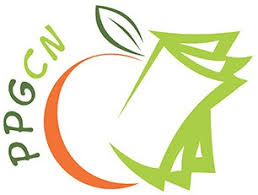 UNIVERSIDADE FEDERAL DA PARAÍBACENTRO DE CIÊNCIAS DA SAÚDEPROGRAMA DE PÓS-GRADUAÇÃO EM CIÊNCIAS DA NUTRIÇÃO
ATENÇÃO

Informamos que a nossa página na web mudou...desconsiderar a antiga e USAR SEMPRE a página do Sigaa. Para acessar copie o link:

https://sigaa.ufpb.br/sigaa/public/programa/portal.jsf?id=1887